Тема урока
Вирусы – неклеточная форма жизни. Особенности строения и размножения. Значение в природе и жизни человека. Меры профилактики распространения вирусных заболеваний. Профилактика СПИДа.
Цели урока на языке действий учащихся:
Образовательные:                                                                                                                                -изучат особенности строения и жизнедеятельности вирусов;                                                      
-выяснят  роль вирусов в возникновении инфекционных заболеваний;
-узнают о способах распространения и мерах профилактики различных вирусных заболеваний, в том числе СПИДа.                                                                                                                                                       Развивающие:                                                                                                                                                                                -продолжат формирование валеологических знаний о правилах личной гигиены;                                                              -смогут проявить и закрепить навыки исследовательской и групповой работы.                                                                                    Воспитательные: 
- убедятся в необходимости ведения здорового образа жизни;                                                                                                        - проведут самоанализ собственной деятельности;                                                                                                      -повысят уровень коммуникативной культуры.
ВИРУСЫ – «ПЛОХИЕ НОВОСТИ» В УПАКОВКЕ ИЗ БЕЛКА
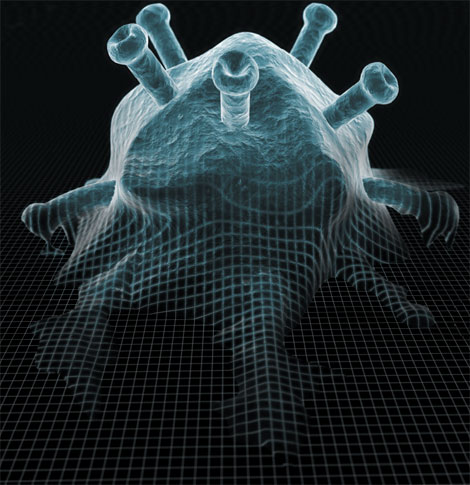 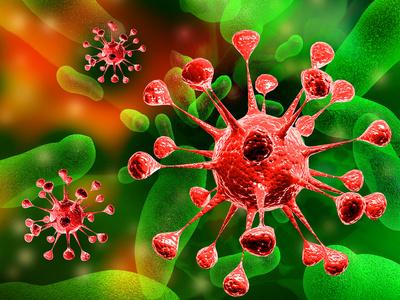 В 1892 году русский ученый Дмитрий Иосифович Ивановский изучил мозаичную болезнь табака и пришел к выводу, что заболевание вызывают очень маленькие существа, которые  невозможно выращивать на питательных средах. Позже их назвали вирусами, что значит яд.
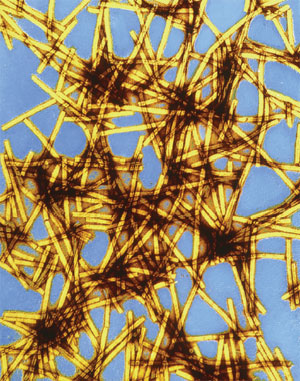 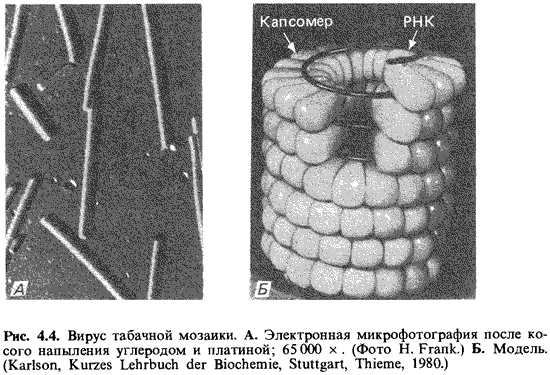 Вирус табачной мозаики:
 I — лист, пораженный вирусом, II — вирус в клетке листа, III — строение вируса; 
1 — цепочка ДНК, 2 — белковая оболочка.
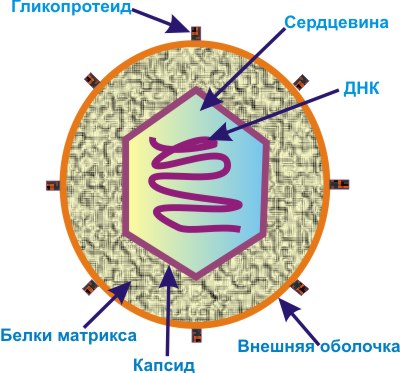 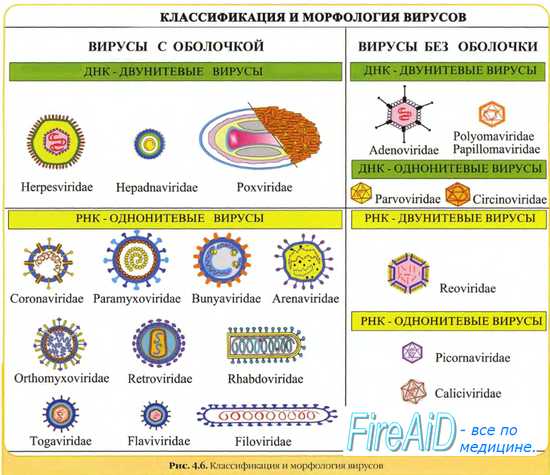 БАКТЕРИОФАГИ – паразиты бактерий
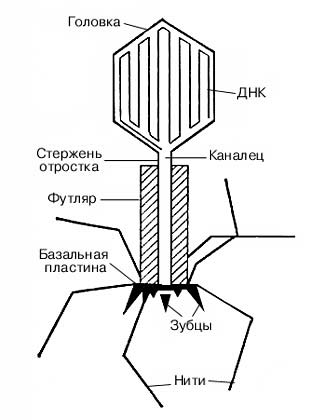 Схема строения частицы бактериофага  кишечной палочки.
Механизм проникновения вируса в клетку
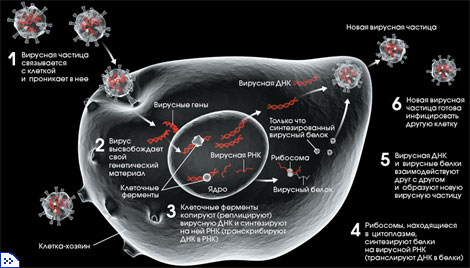 Некоторые типы вирусов. На красном фоне – вирусы, поражающие животных и человека, на зеленом – растения, на синем – бактериофаги).
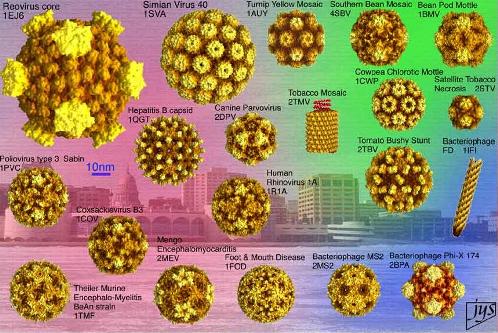